Bihar Animal Science University, Patna­­­­­
Chairman
Dr. B. S. Beniwal
Dean, SGIDT, Patna

Organizing secretary
Dr. Sonia Kumari
Asstt. Prof, (DM) SGIDT

Co-Ordinator
Dr. Sanjeev Kumar
Assoc. Prof (DT)SGIDT
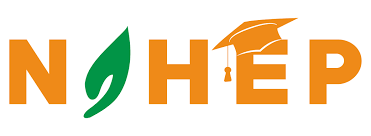 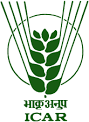 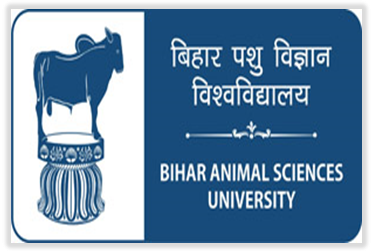 Webinar Series
On
Developing Quality Human Resource for Dairy Industry (Sponsored by NAHEP, ICAR, New Delhi)
Sanjay Gandhi Institute of Dairy Technology, BASU, Patna is organizing a Webinar on “Developing Quality Human Resource for Dairy Industry” from 20 -22/05/2020. The proposed program envisages to enhancing understanding and importance of human resource in dairy Industry. The curriculum designed and developed for this program covers many of the important aspects pertaining to human resources in Dairy industry for sustainability in present conditions. The knowledge imparted during this program will enhance the competence of various participants which include Faculties, and Undergraduate/ Postgraduate students of our university.
Participants:                                             Students and faculty of BASU
Eminent Speakers:
Dr. Sangram Chaudhary, M. D. Mother Dairy, Fruits and Vegetables Pvt. Ltd, New Delhi
Dr. Harsev Singh, Former Country Head Reliance Dairies, New Delhi
Dr. R.S. Dalal, Former Director Extension, CCS H.A.U, Hisar
Date-20/05/202 - 22/05/2020
Venue: SGIDT, Patna
Time: 11.00 am-5.00 pm
Email for Registration: sonia.sinhasgidt@gmail.com
Chairman
Dr. B. S. Beniwal
 Dean, SGIDT, Patna
Organizing secretary
     Dr. Sonia Kumari
      Asstt. Prof, (DM)
             SGIDT
Co-Ordinator
   Dr. Sanjeev Kumar
     Assoc. Prof (DT)
             SGIDT